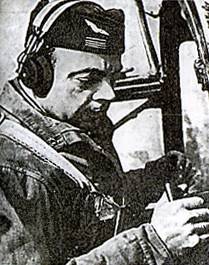 Антуан  де  Сент- Экзюпери1900-1944
Маленький принц.
Философская сказка о вечных человеческих ценностях
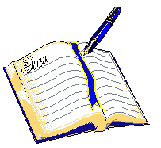 Le  petit prince
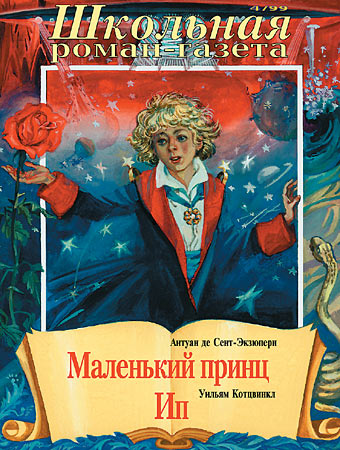 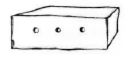 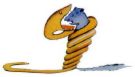 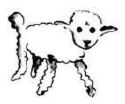 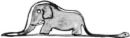 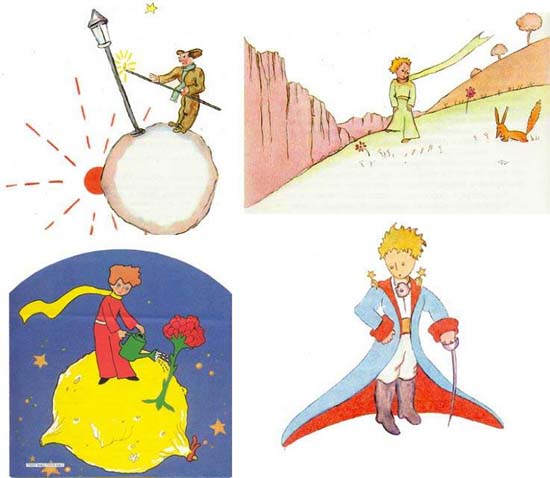 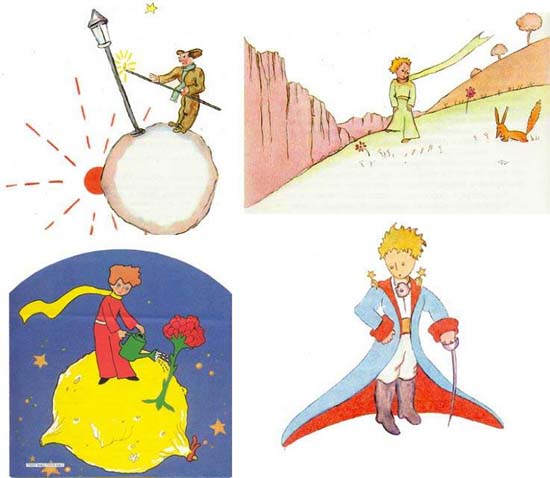 Кого приручил маленький принц ?
Приручить кого-нибудь – это труд?
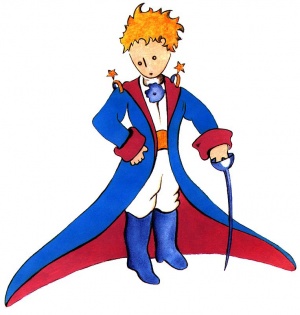 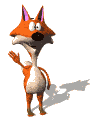 Зорко одно лишь сердце. Самого главного глазами не увидишь. Мы навсегда в ответе за тех, кого приручили.
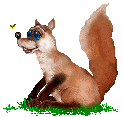